Учебный проект«Знакомая незнакомка»Всё ли мы знаем о капусте?
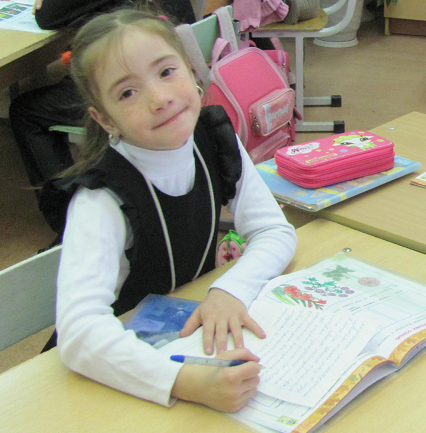 Авторы:
Обучающиеся 2 «г» класса
Руководитель проекта:
Ващукова С.М.
МАОУ СОШ №7 
Г.Сухой Лог
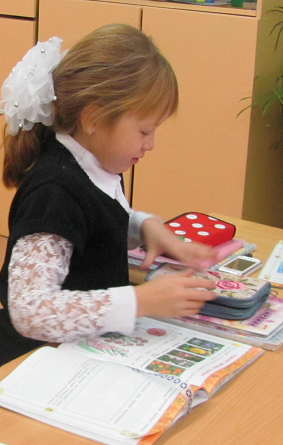 Цели и задачи проекта
Узнать историю  капусты;
Узнать традиции на Руси;
Целебные свойства;
Научить готовить блюда из капусты
Сделать выводы
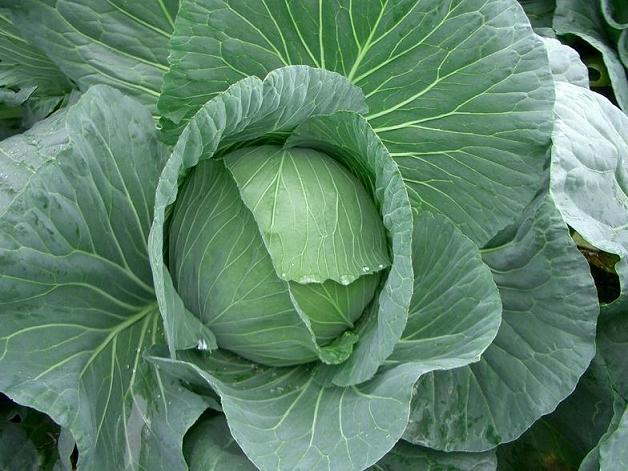 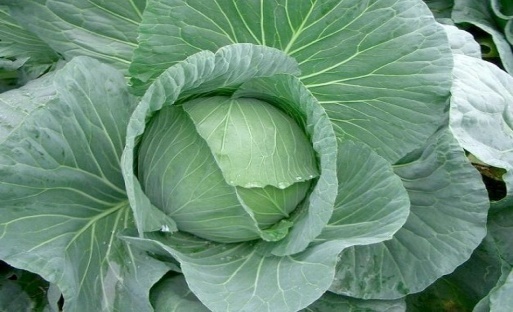 Ученые считают
Древние славяне получили капусту от Греко – римских колонистов Крыма. Слово капуста, в  переводе на русский язык, означает голова.
Цепольза
для
здоровья
рецепты
Разные
виды
Происхож-
дение
обычаи
пословицы,
загадки
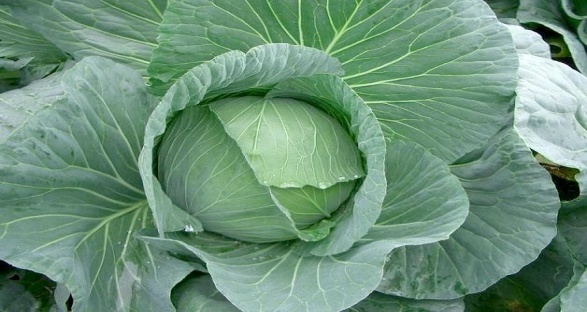 Исторические сведения о капусте
Родоначальником культурных сортов капусты является дикая капуста с берегов Средиземного моря.
«Капустник» – огород на Руси. В старину величали «барыней на деревне». Огороды с капустой повсеместно окружали русские поселения. Изобилие её удивляло даже иностраннцев.
Разновидности капусты
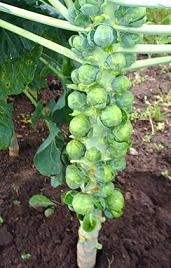 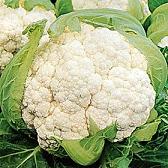 цветная
брокколи
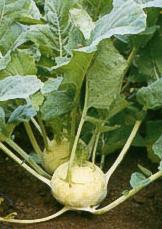 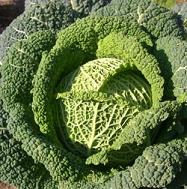 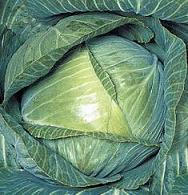 кольраби
белокочанная
савойская
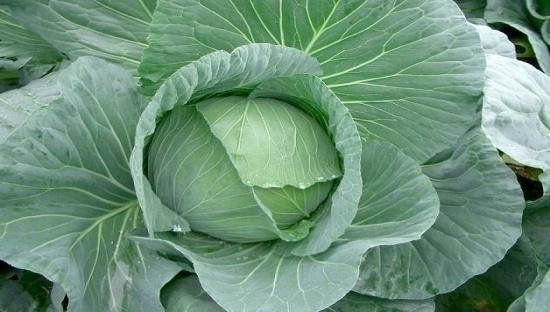 Обычаи на Руси
В день праздника «Воздвижения»,
27 сентября, начинался сбор капусты.
Зимние запасы считали вёдрами и бочками.
Рубить капусту лучше на «молодой месяц»,она будет крепче и вкуснее. 
Нарядно одетые девушки-крестьянки обходили с песнями все дома своей деревни и помогали рубить капусту. Народный праздник «Капустник».
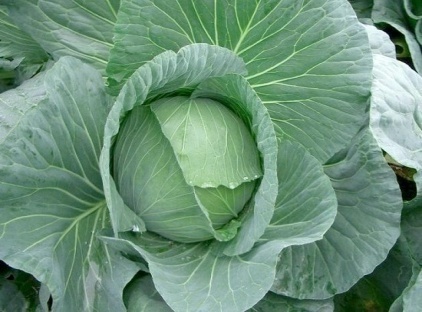 Пословицы и загадки
Для чего и огород городить, коль капусту не садить.
Сентябрь яблоками пропах, а октябрь – капустой.
Ешь щи – будет шея бела, голова кудревата.
Не книжка, а с листочками.
Стоит Матрёшка на одной ножке, закутана, запутана.
Целебные свойства
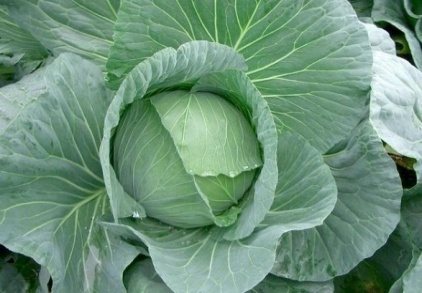 Древние греки и римляне придавали капусте огромное значение, считая ее лекарством, излечивающим практически все болезни.
В старинных русских лечебниках читаем: «Капуста толчённая, смешана с белком яичным и то прикладываемо ко всякому ожогу и язвы их заживают».
Капустный сок помогает при кашле, воспалении горла, нарушении обмена веществ, нервных расстройствах. Богат многими витаминами.
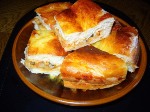 Блюда из капусты
Белокочанная капуста  ценный пищевой и диетический  продукт. Употребляется она как самостоятельное блюдо, пригодна для квашения, маринования, сушки. Из нее готовят салаты, щи, борщи, котлеты, голубцы , рагу и другие блюда.                
   Пирог с капустой
         Кочан капусты мелко нашинкуйте, обжарьте на глубокой сковороде в раскаленном растительном масле с  луком. Тесто раскатайте до толщины в один сантиметр, уложите его на противень, смазанный маслом, выложите сверху на тесто капусту. Прикройте начинку вторым, более тонким слоем теста. В середине пирога сделайте несколько отверстий, а затем поместите противень в хорошо разогретую духовку.
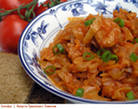 Блюда из капусты
Цветная капуста под белым соусом

   Кочешки цветной капусты отварите в подсоленной воде, откиньте на дуршлаг, затем положите на тарелку. Слегка поджарьте муку в сливочном масле, добавив 1 чайную ложку сахара. Разведите капустным отваром и варите на медленном огне 5-10 минут. Сняв с огня, заправьте капусту желтками, взбитыми с 1 чайной ложкой сливочного масла. Сверху посыпьте тертым сыром.
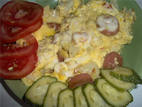 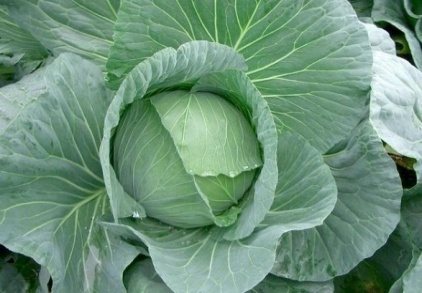 вывод
Мы узнали много интересного о капусте. Капуста без боя завоевывала века и континенты.  
По ее целебным и питательным свойствам  сделали вывод:  капуста – поистине – друг человека!
Источники информации
http://www.udachnaya-dacha.ru/page/veg02.html
http://www.e-pitanie.ru/razdelnoe_pitanie/nejtralny
http://gotovim-doma.ru/forum/viewforum.php?f=93
http://ru.wikipedia.org
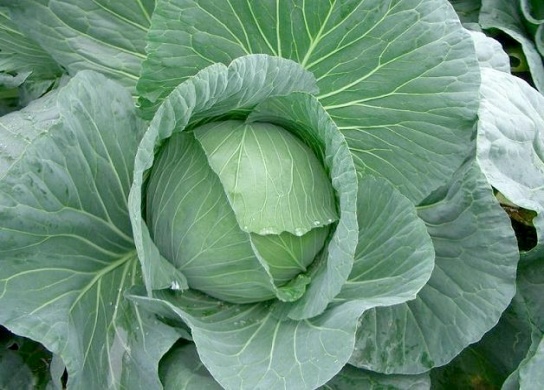 Спасибо за внимание!
Будьте 
здоровы!
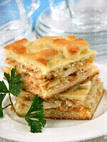